The Simonsbath and Wheal Eliza Story
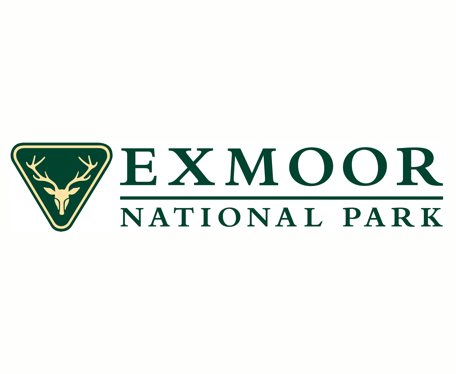 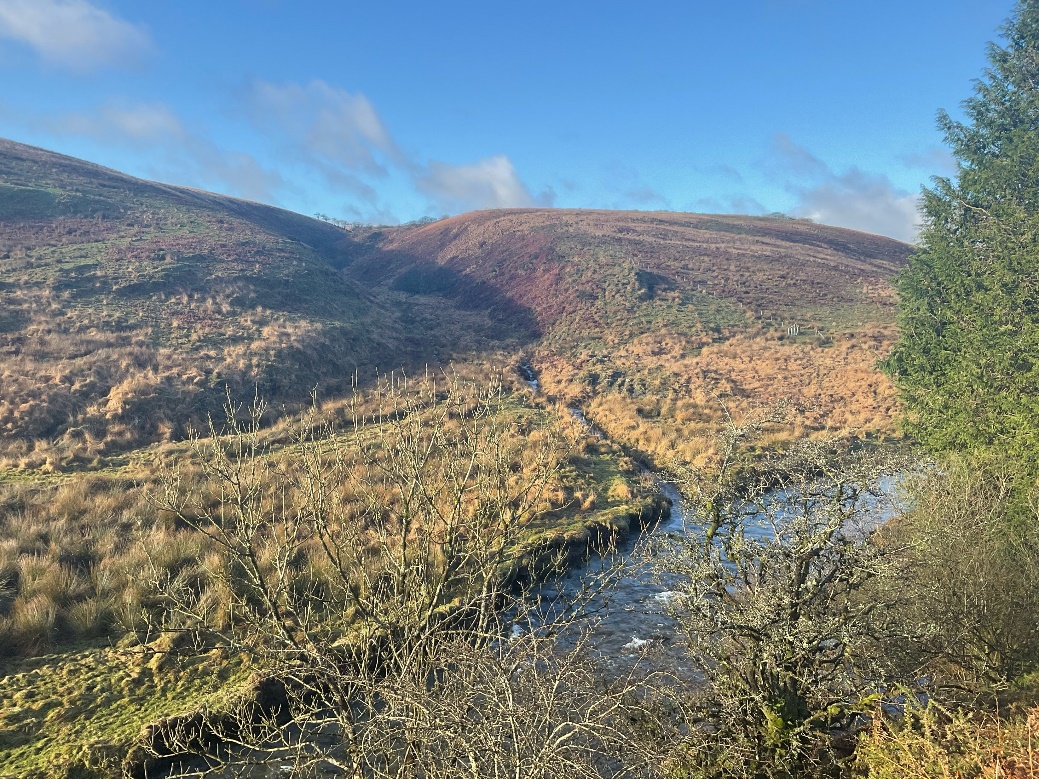 Simonsbath and Wheal Eliza is an outdoor area with a walk along the river to an old mineworks and ruined cottageThis means it is a place where I can spend time in the countryside
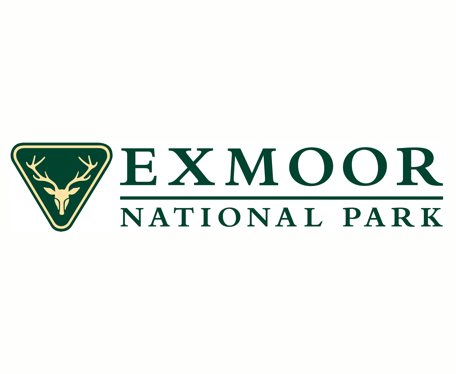 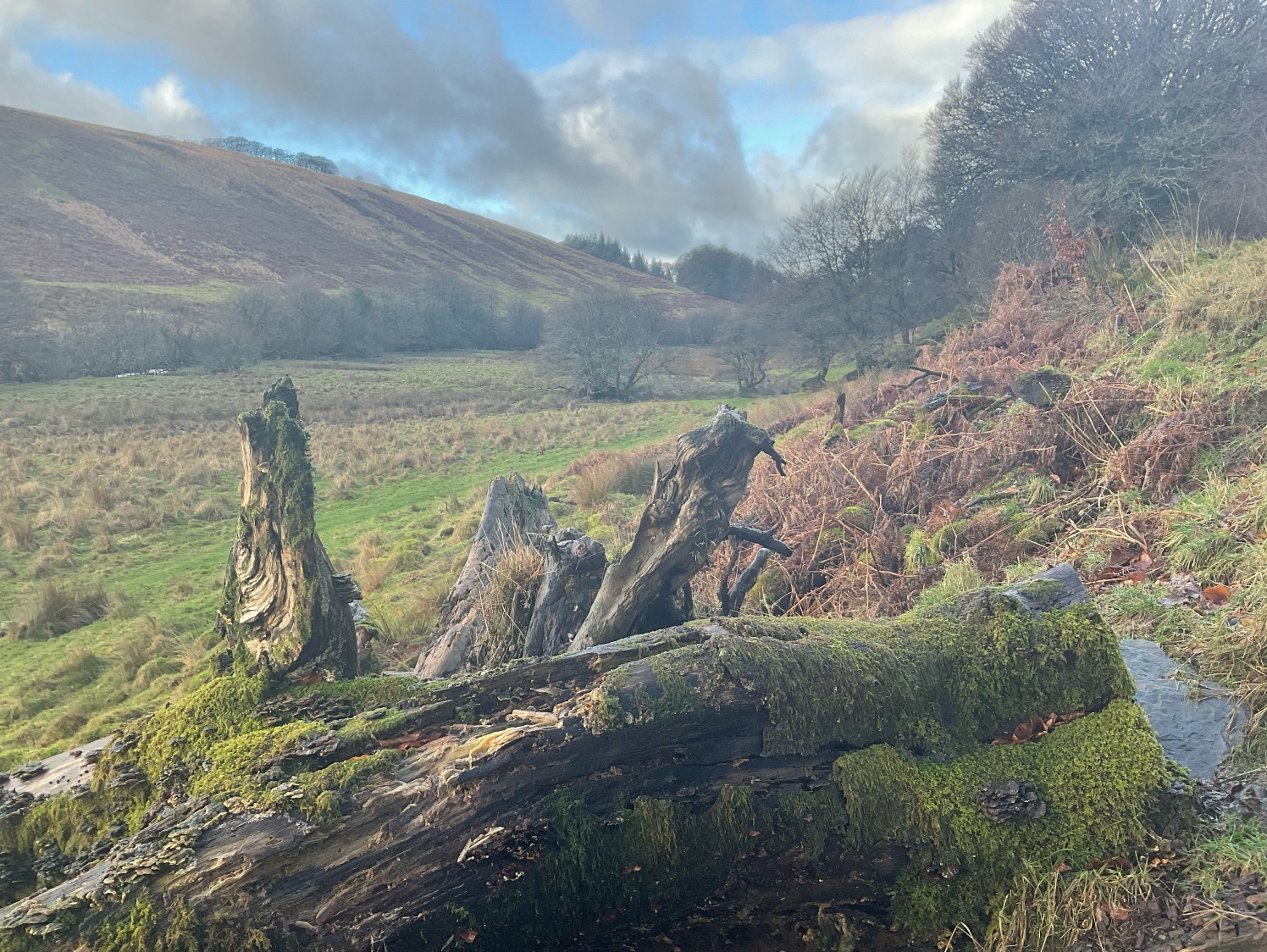 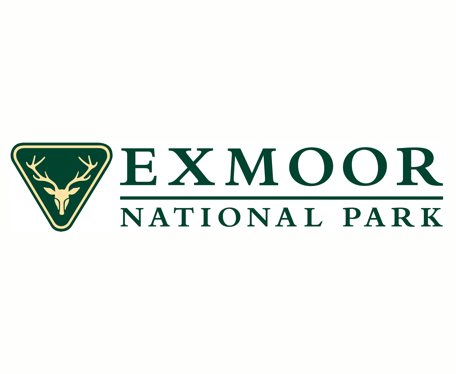 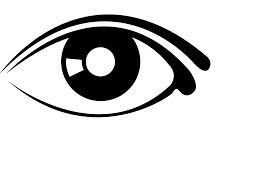 When I arrive to visit Simonsbath and Wheal Eliza I might see:
An Exmoor National Park information board
The car park
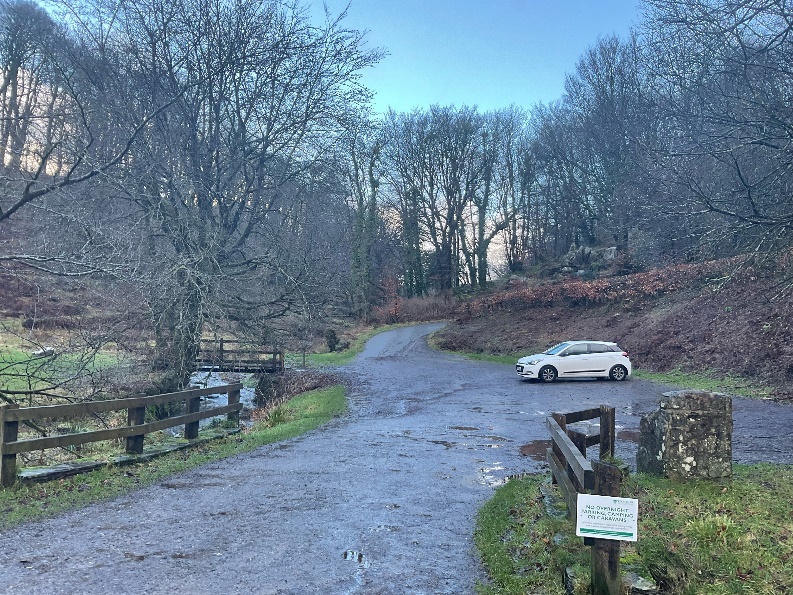 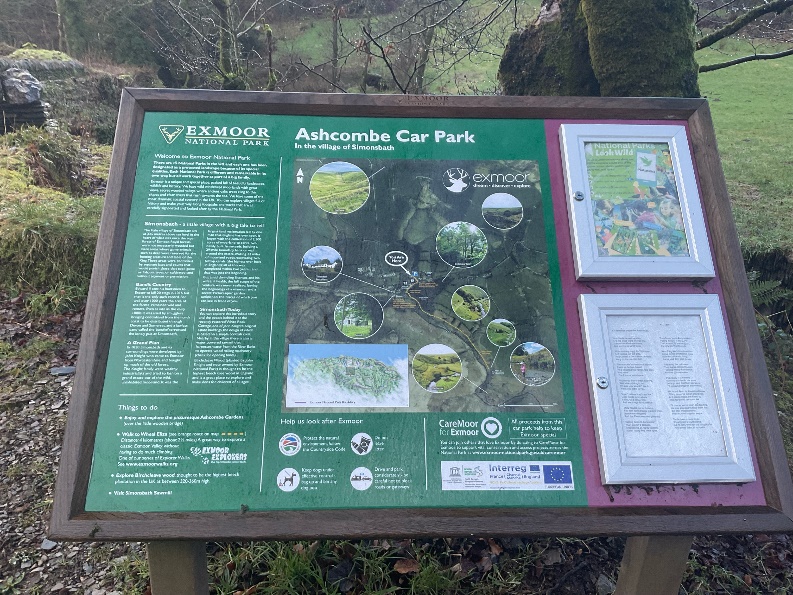 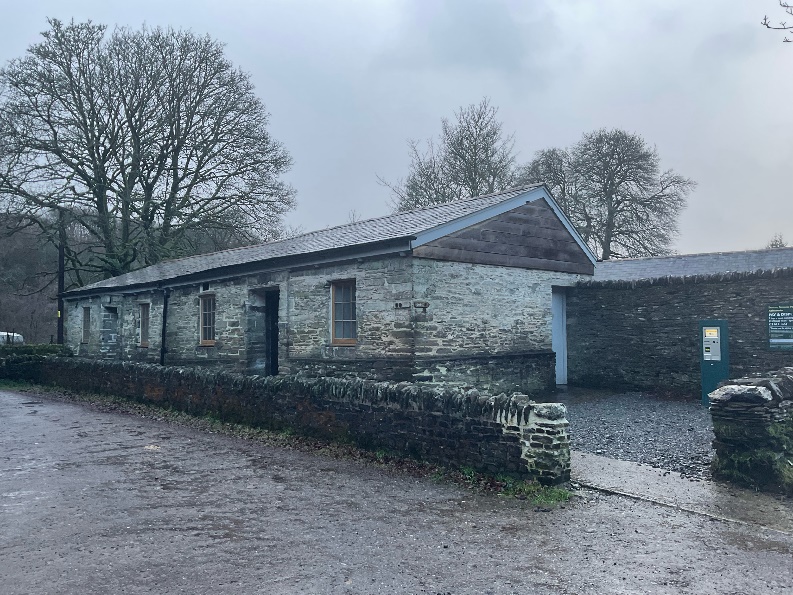 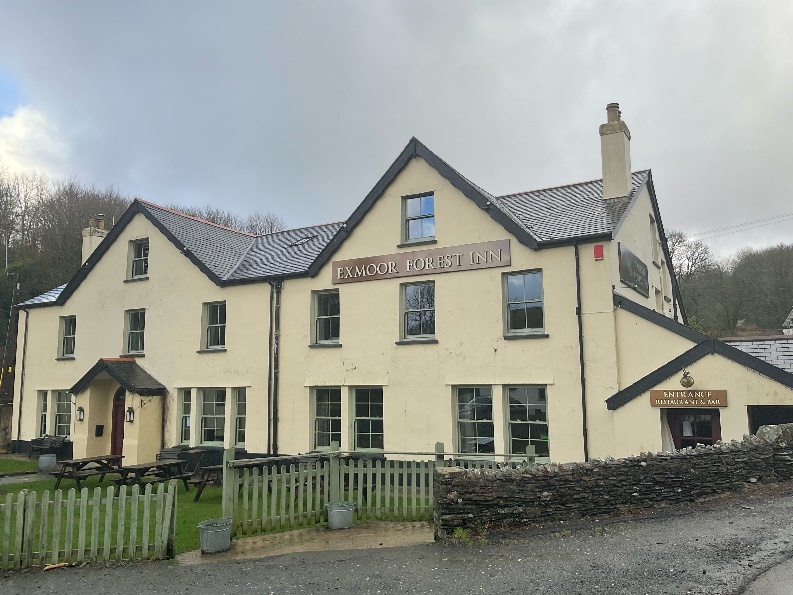 A pub called the Exmoor Forest Inn
Toilets
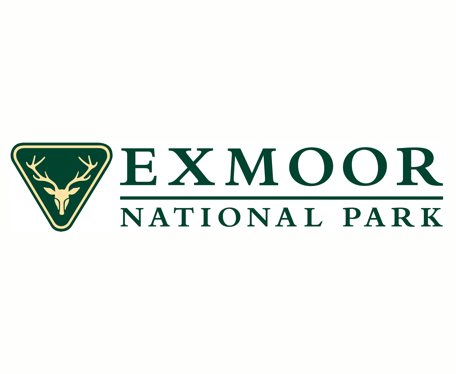 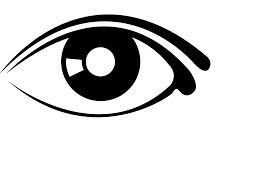 When I visit Simonsbath and Wheal Eliza I might see:
A  wooden signpost
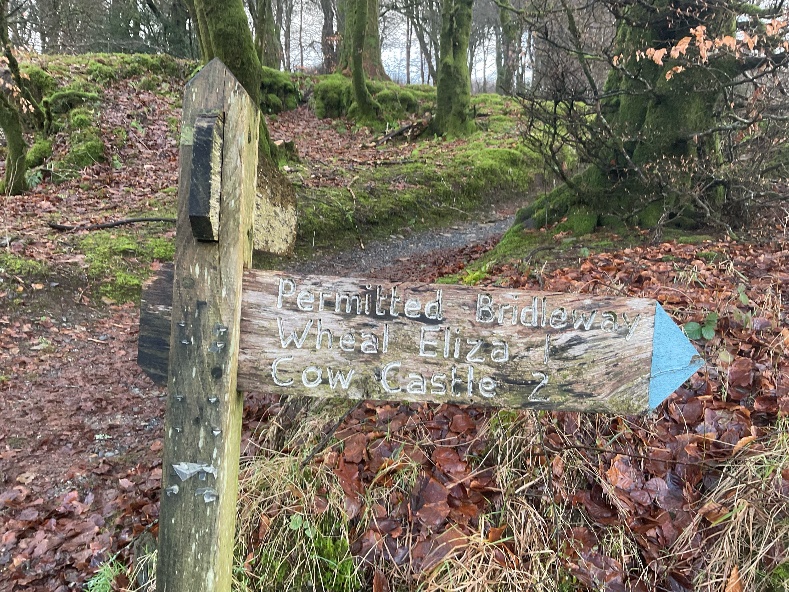 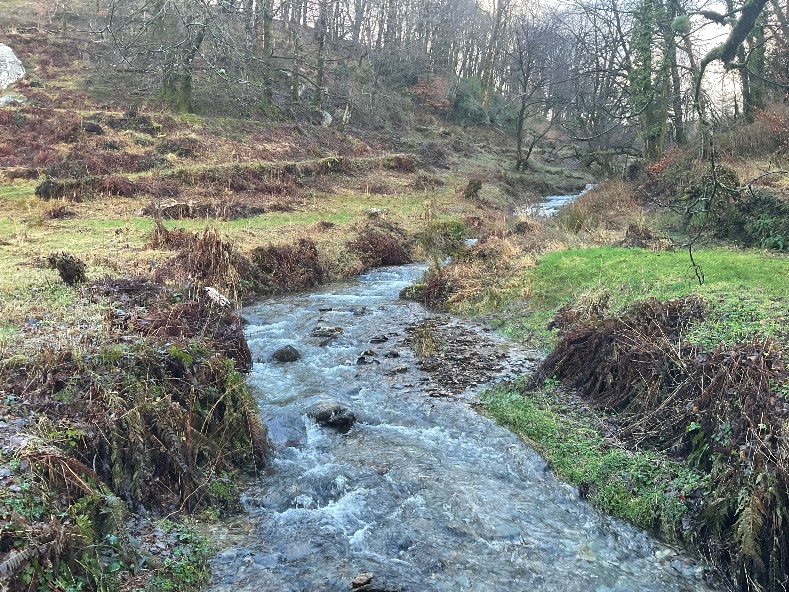 The river
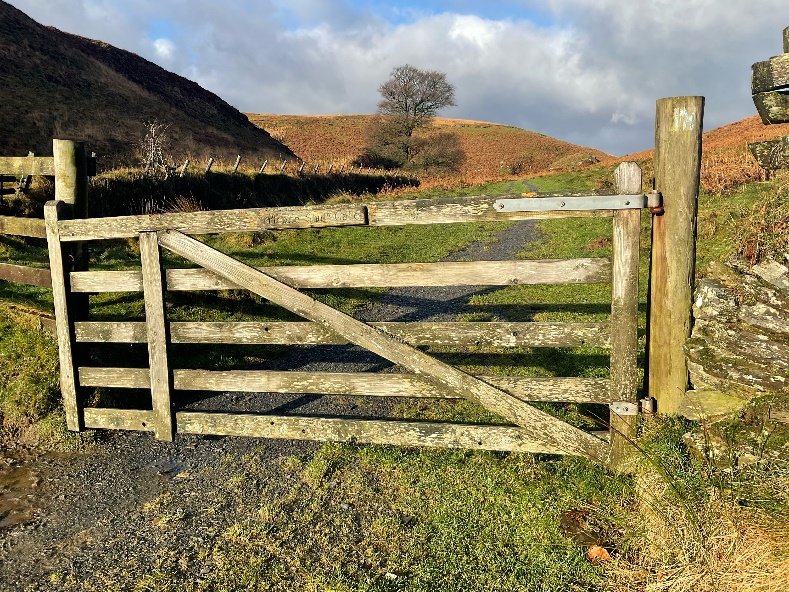 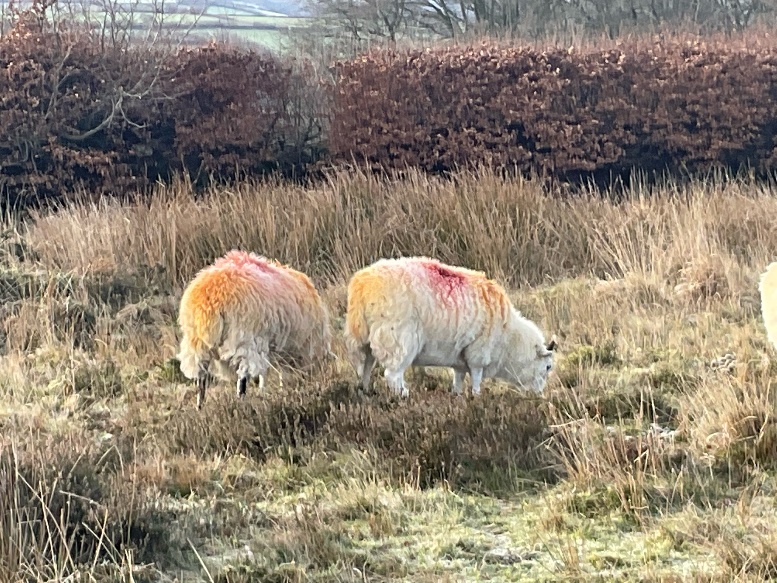 Sheep
A big wooden gate
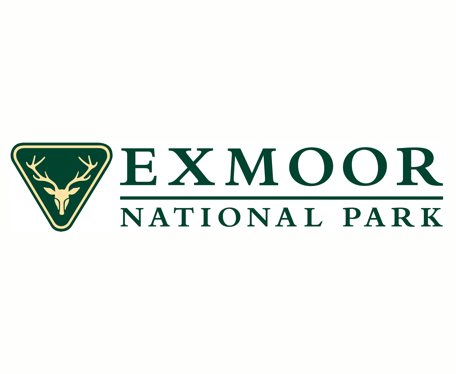 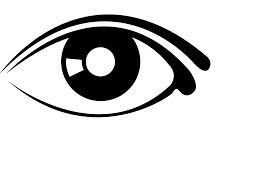 When I visit Simonsbath and Wheal Eliza I might see:
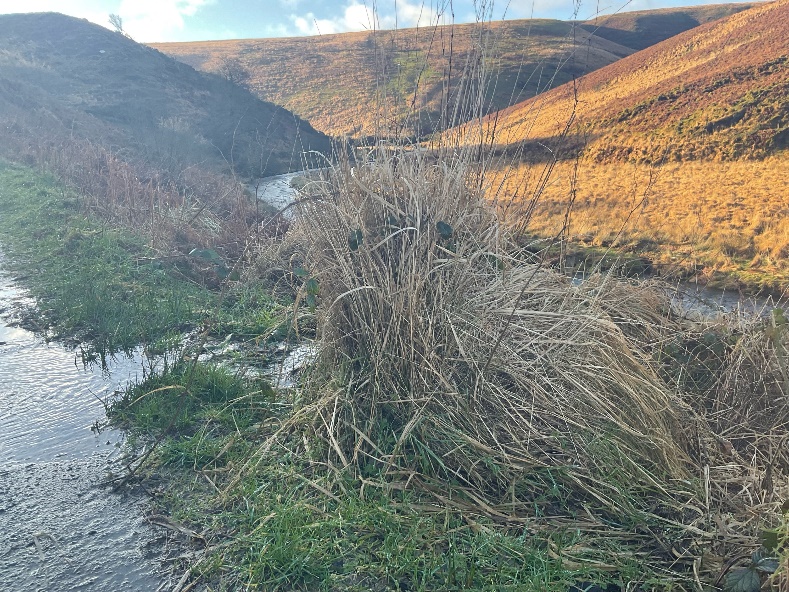 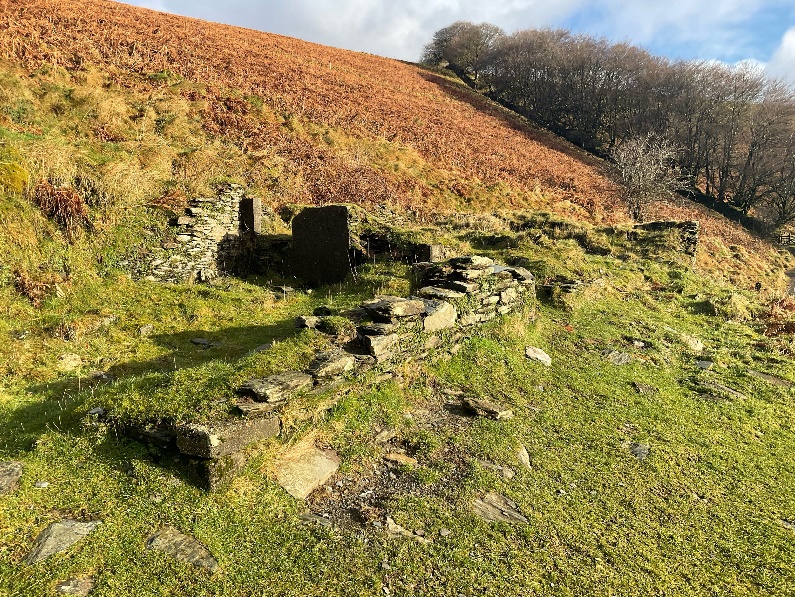 A ruined cottage
Tall grass
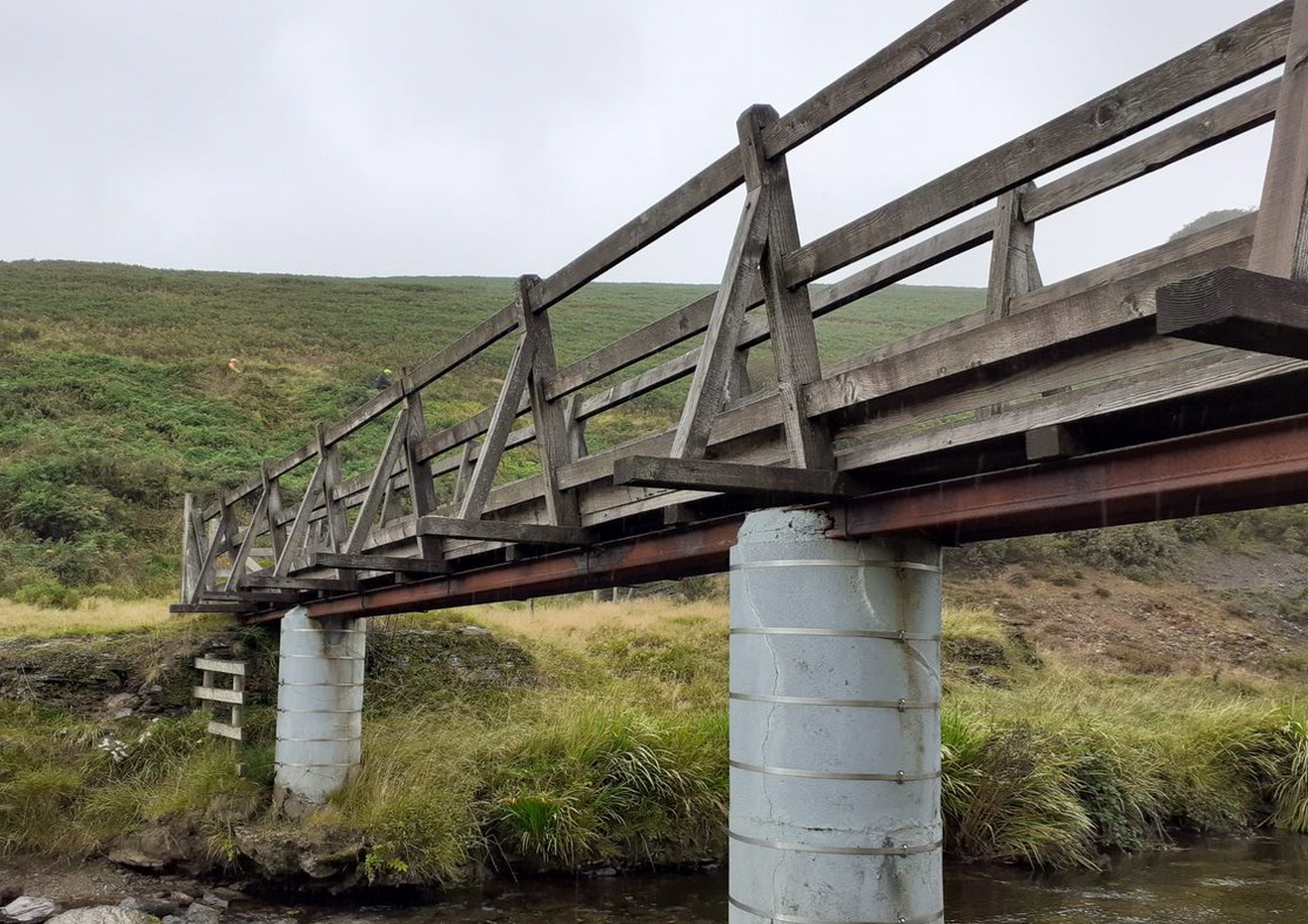 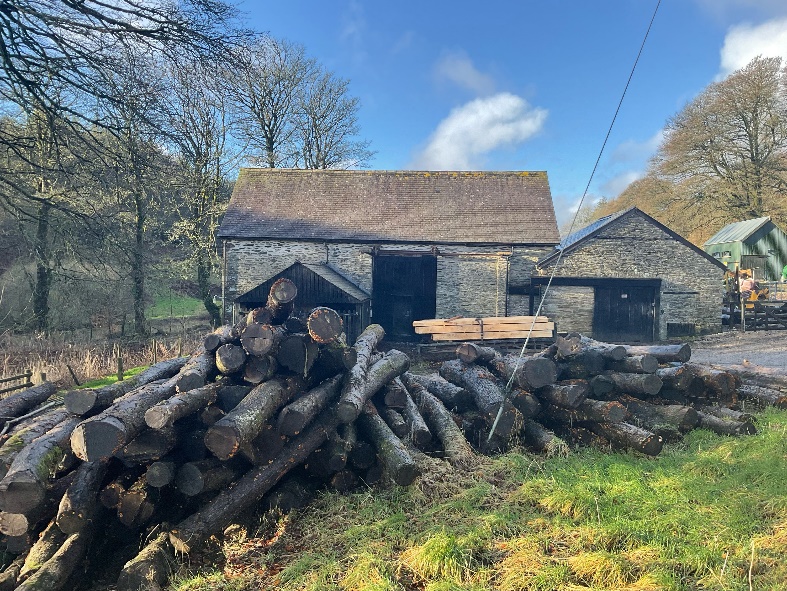 A saw mill where trees are sawn into logs
A bridge
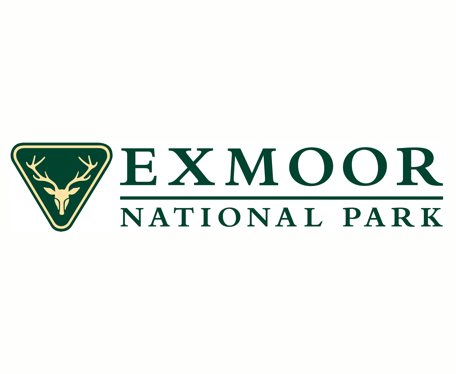 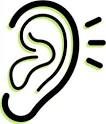 When I visit Simonsbath and Wheal Eliza I might hear:
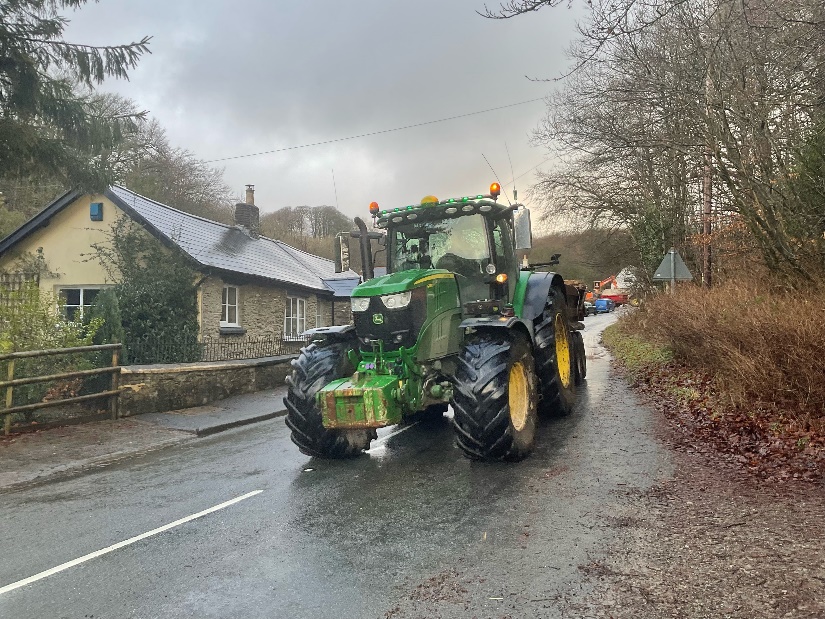 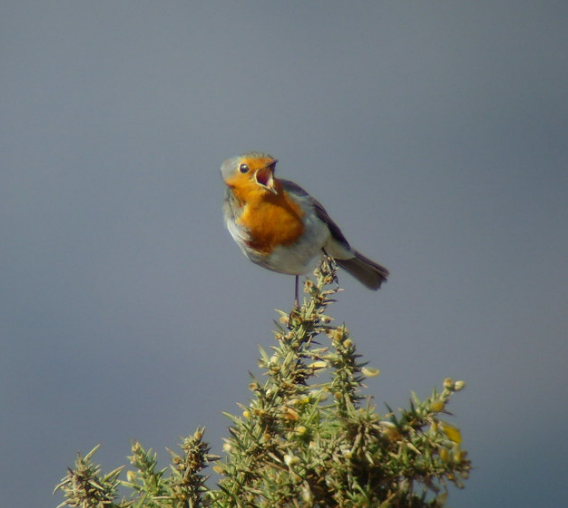 Birds
A tractor driving past
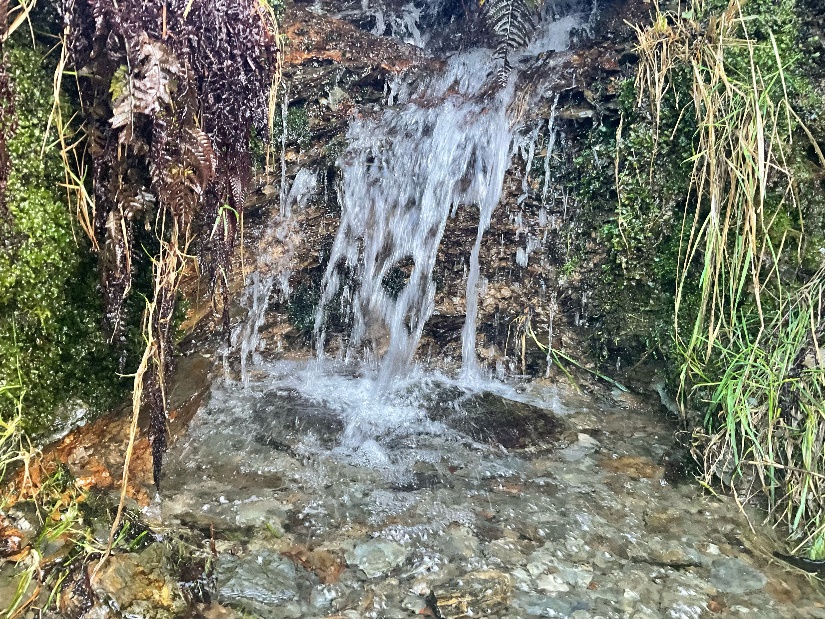 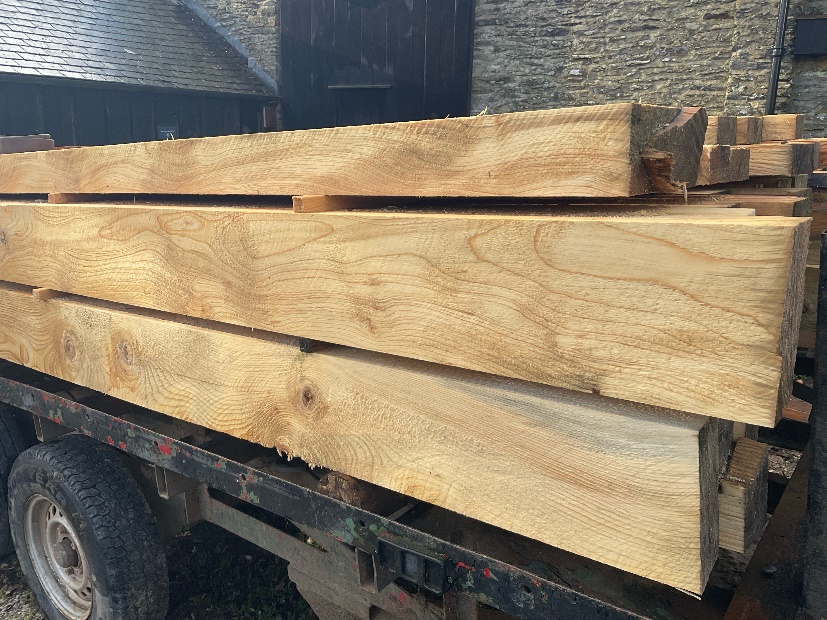 Wood being cut
in the saw mill
Water in the river
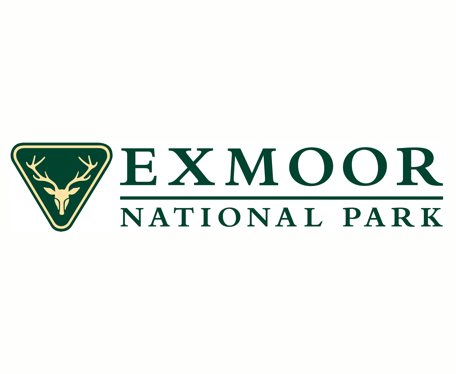 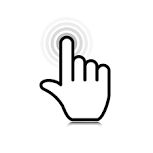 When I visit Simonsbath and Wheal Eliza I might touch or feel:
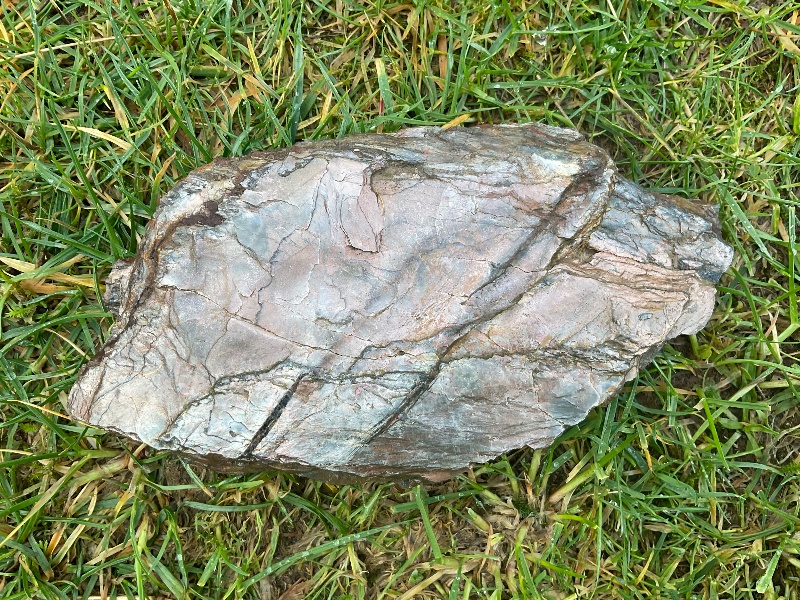 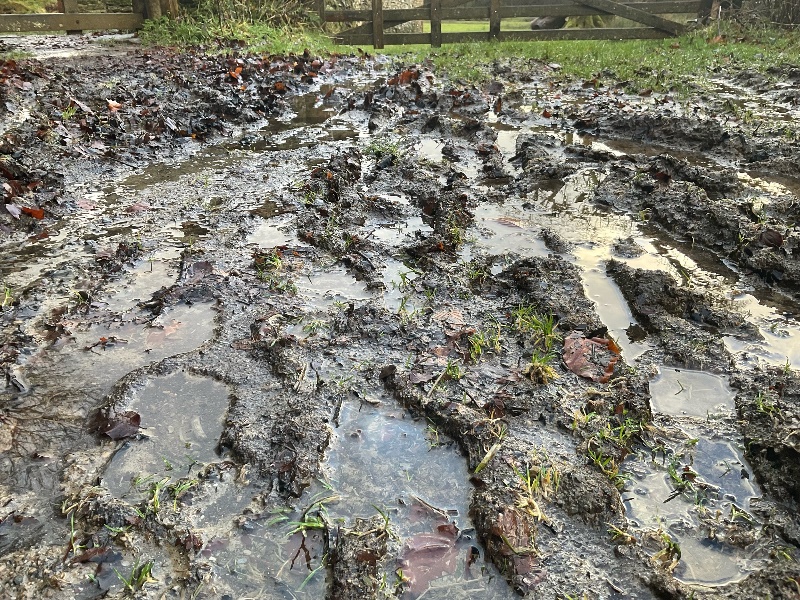 Mud beneath my feet
Smooth slate
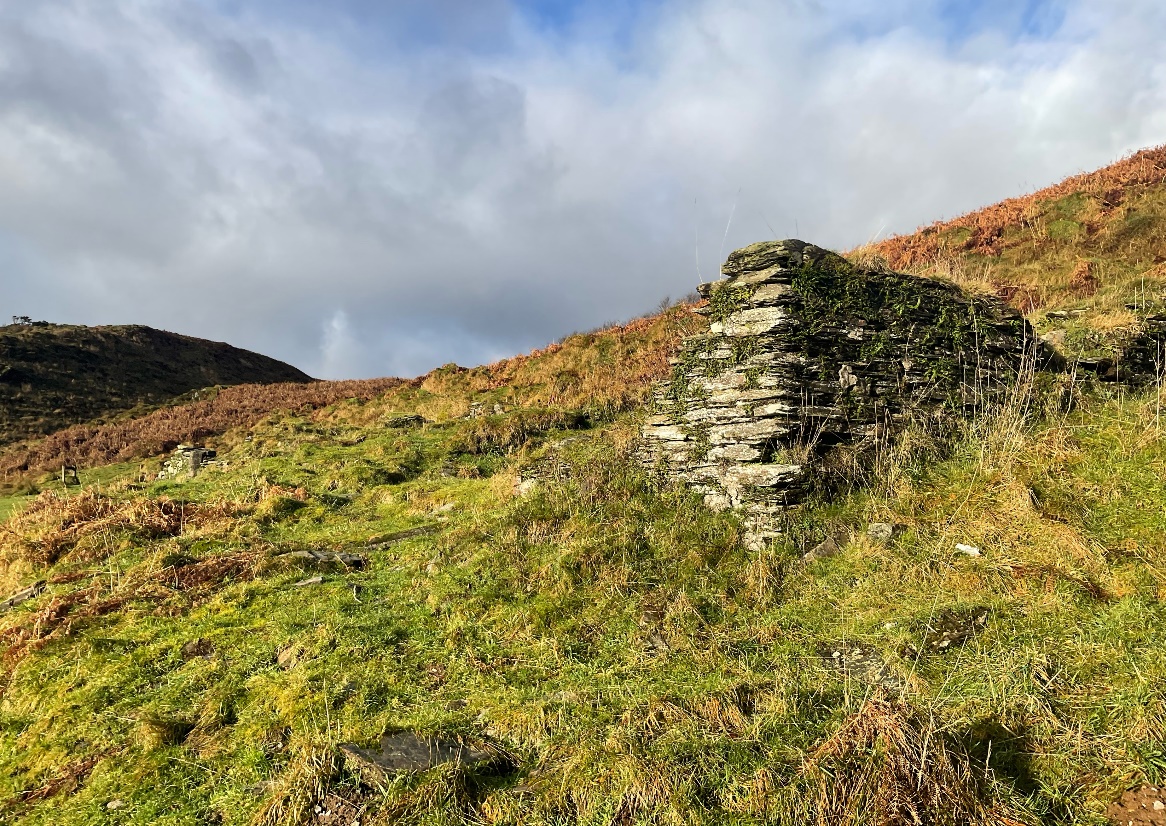 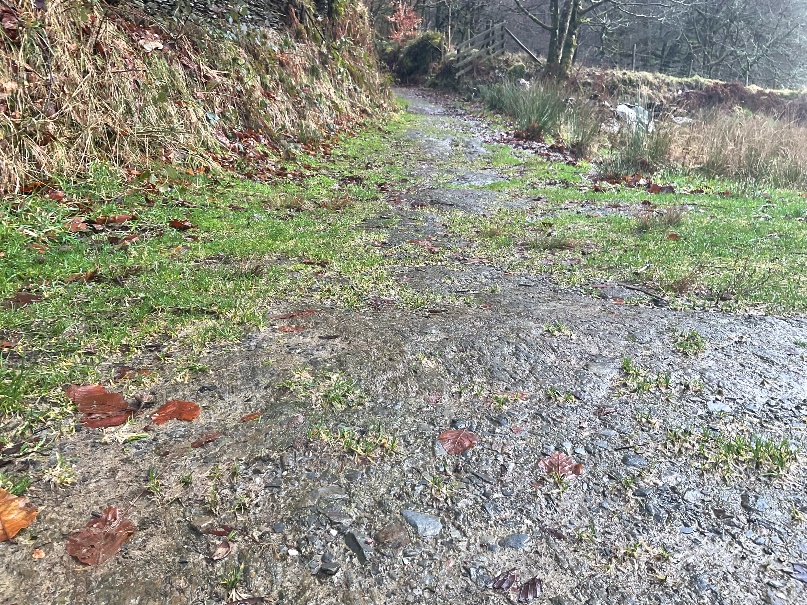 Stone walls
A stony path
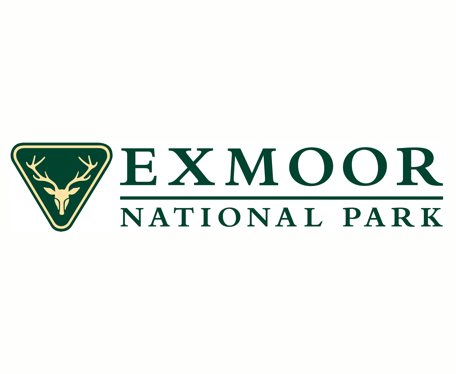 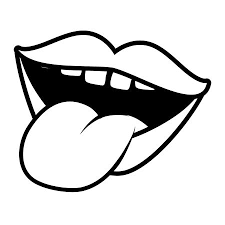 When I visit Simonsbath and Wheal Eliza I might taste:
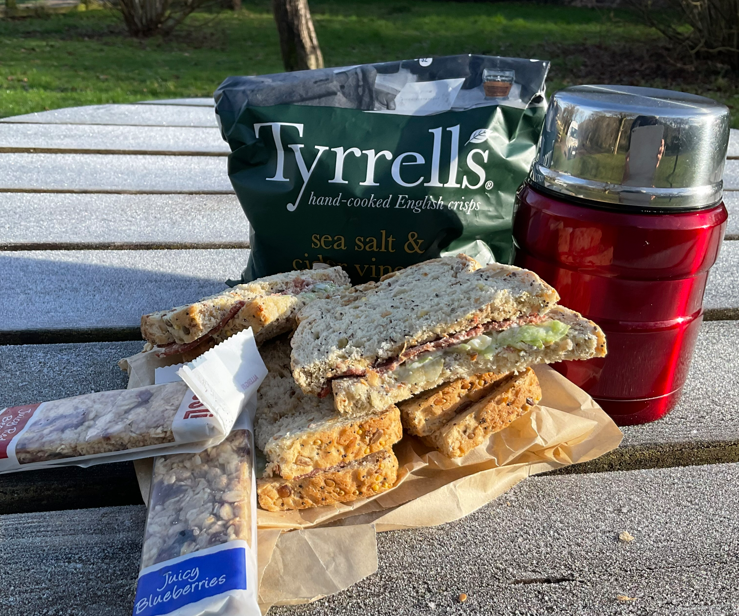 Lunch
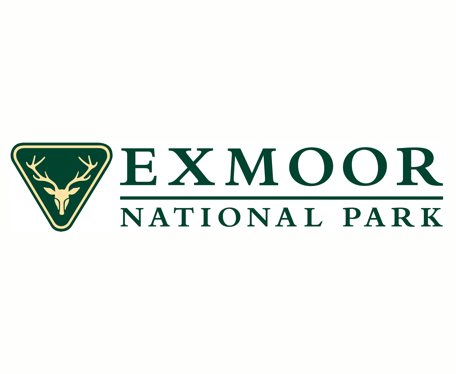 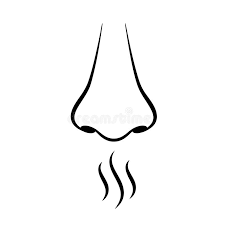 When I visit Simonsbath and Wheal Eliza I might smell:
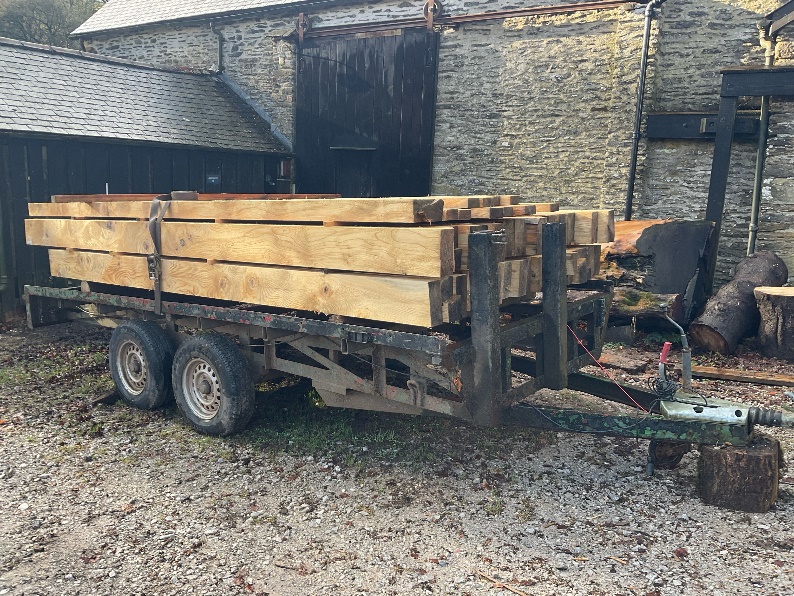 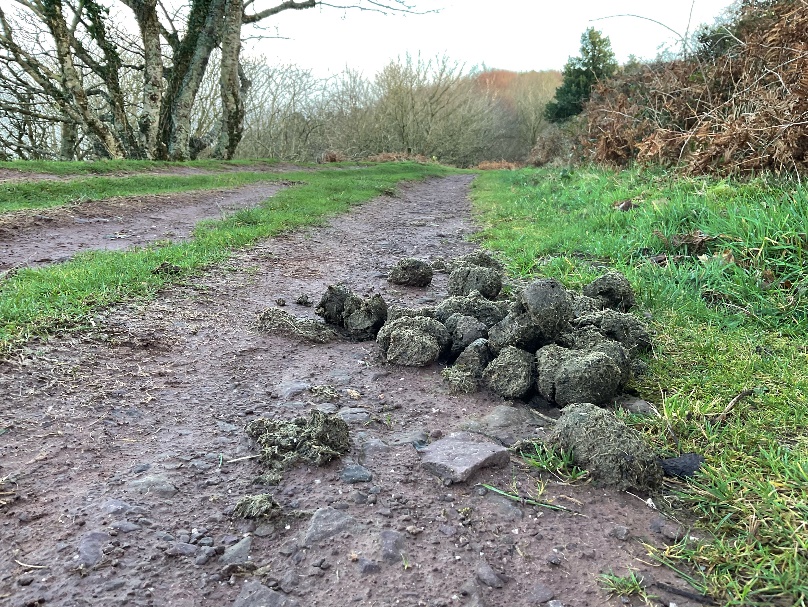 Pony poo
Freshly sawn wood
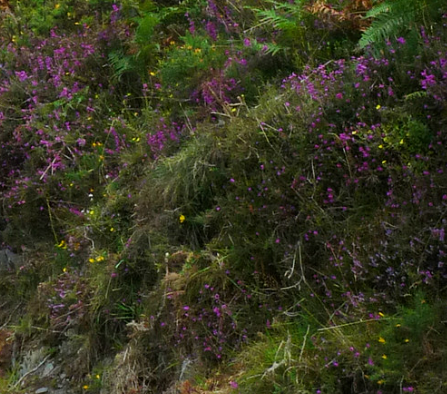 Heather
Most of all Simonsbath and Wheal Eliza is a place where I can enjoy time outdoors
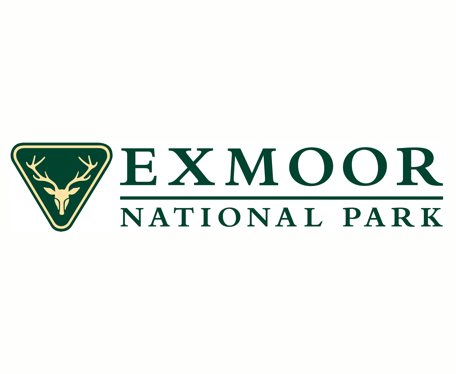 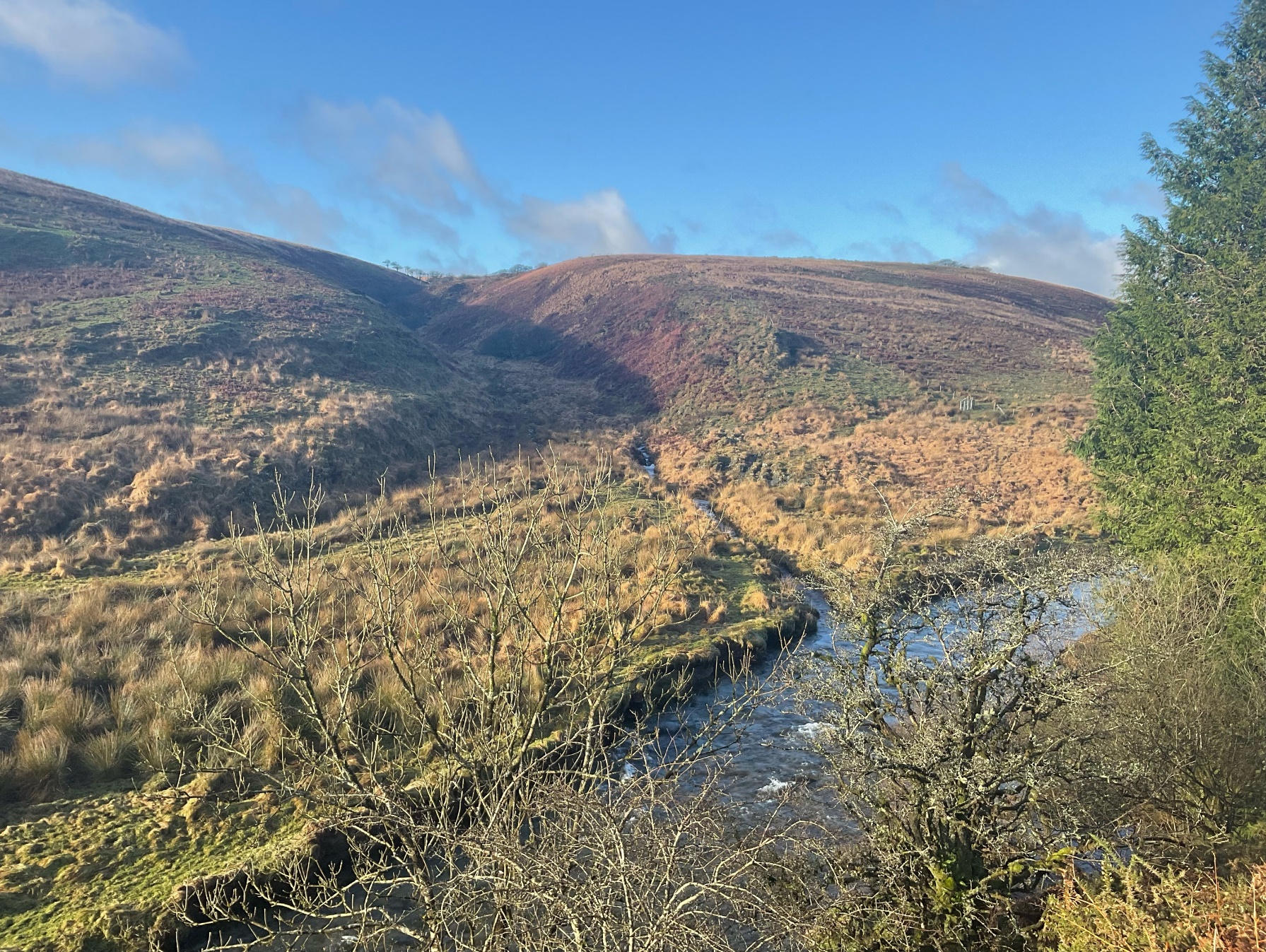 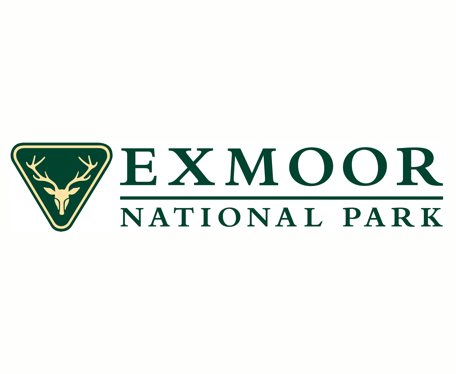 Some additional information for my visit
This Sensory Story starts from the Exmoor National Park pay and display car park at Ashcombe TA24 7SH
This car park has public toilets 
There is a pub and tea room close to the car park
The Simonsbath and Wheal Eliza Story
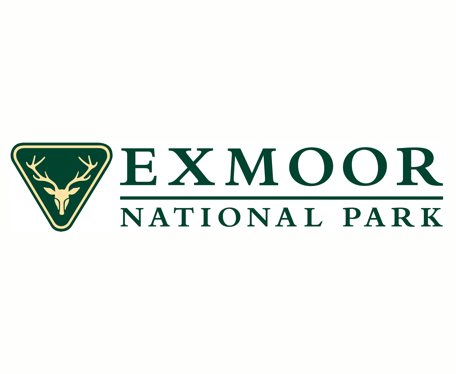 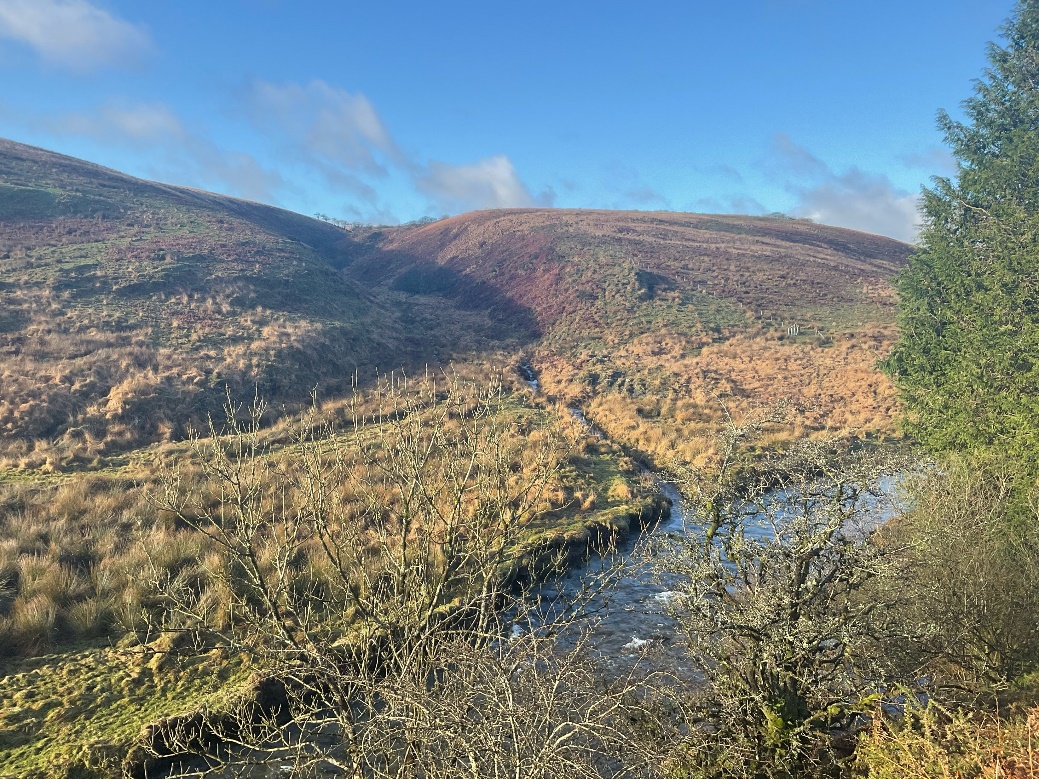 Produced For Exmoor National Park by Access & Inclusion UK 2023
www.accessandinclusion.com